Building a Network ofPeer Reviewers
Jake Bolen (bolenj@mctc.edu)
      Director of Distance Education, Mountwest Community & Technical College

Carol Howerton  (carol.howerton@southernwv.edu)
      Associate Vice President for Academic Affairs, Southern Community & Technical College

Dr. Sherri Ritter  (sherri.ritter@bridgevalley.edu)
      Director of Digital Learning, Bridge Valley Community & Technical College
NSF Acknowledgement
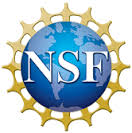 This presentation is funded in part by the National Science Foundation under Grant No. 1204952.
Any opinions, findings, recommendations expressed in this material are those of the author(s) and do not necessarily reflect the views of the National Science Foundation.
Description
This session will discuss the collaborative efforts of three community colleges in southern WV to provide a Shared Peer Reviewer Network. Using the statewide subscriber managed review process, the network of reviewers will provide a cost effective model to deliver quality online courses to rural WV at no additional cost. A discussion of the concept at the state level and the implementation plans from the three institutional perspectives will be given. Providing the appropriate tools, involving faculty, and collaboration are the key components of this project and will be examined.
Learning Objectives
Summarize a cost effective online reviewer network model.
Identify the components of a successful shared peer reviewer network.
Discuss the implementation process associated with the shared peer reviewer network.
History
2012 Dr. Roxann A. Humbert introduced Quality Matters to WV
Dr. Humbert was the Statewide Director of Higher Education e-Learning for the Higher Education Policy Commission/WVNET
West Virginia Technical Assistance Broadband Grant Program (American Recovery & Reinvestment Act)
2012 Started training Peer Reviewers
2013 – 38 Peer Reviewers, Five Master Reviewers
2015 – 163 Peer Reviewers, 18 Master Reviewers
Geography
9 Community Colleges 
27 Campuses
Reliable High Speed Coverage
Appalachian Mountains
Cellular Coverage
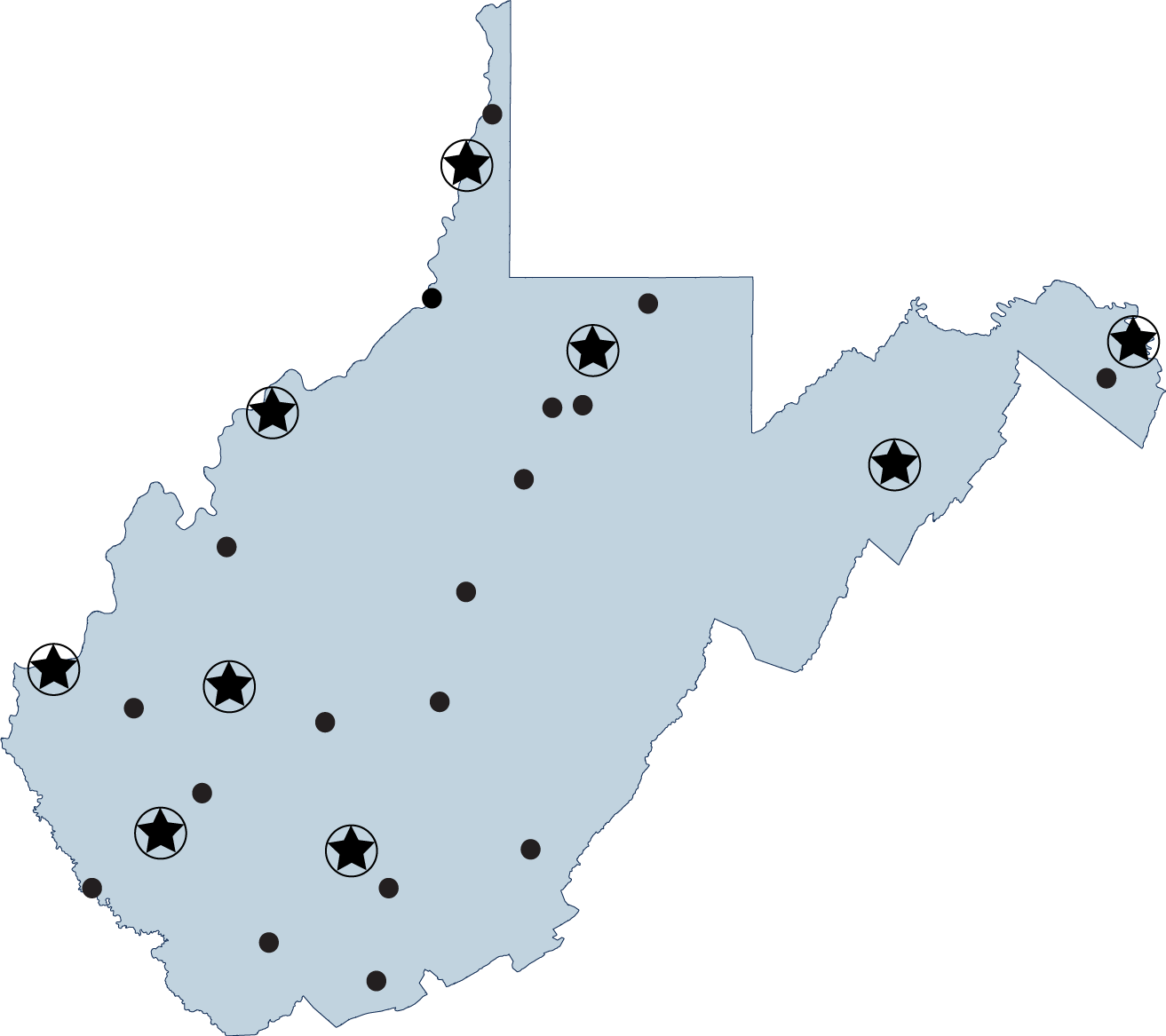 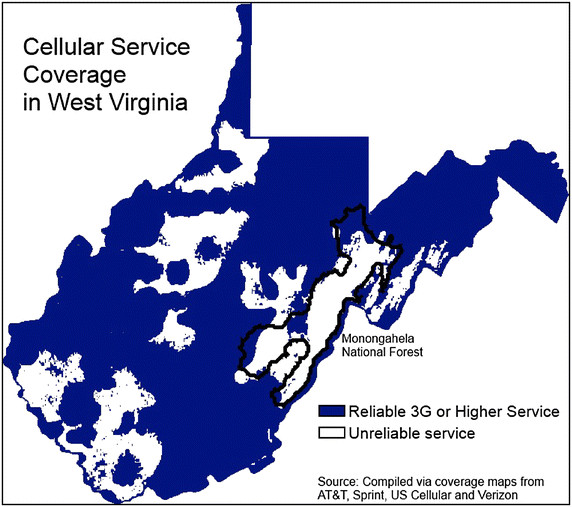 Summarize a Cost Effective Online Reviewer Network Model
Statewide Initiative lead by Dr. Roxann A. Humbert
Talks at state level involving all institutions
Applying the QM Rubric Training for Faculty and Staff
Improve Your Online Course Training for Faculty and Staff
Peer Review Training for Faculty
Institutional Review of Courses
QM Review of Courses using the Bartering System
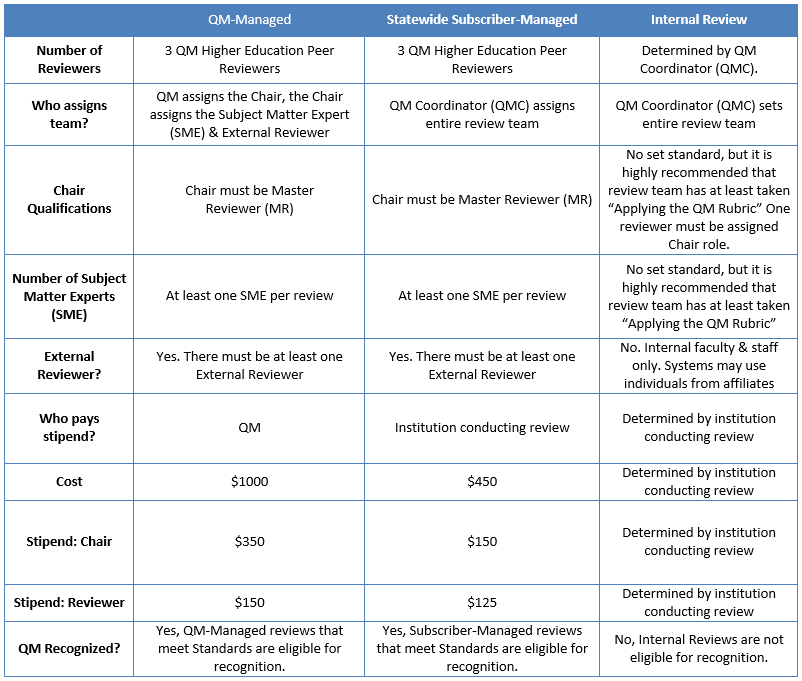 ADDITIONAL SAVINGS

If the institutions provides 
The master and 
One peer reviewer 
The cost would be $175.  

If the institution provides 
Two peer reviewers and
The Statewide Managed Subscriber provides the master who is also the subject matter expert
The cost would be $200.00.
Network
Model
BridgeValley
Community & Technical College
BridgeValleyCommunity & Technical College
Dr. Sherri E. Ritter
Director of Digital Learning and Quality Matters Coordinator
BridgeValley
South Charleston, WV
Montgomery, WV
Student Population – 2,503
46% full-time and 54% part time
27% enrolled in only online classes 
10% enrolled in some online classes
63% not enrolled in online classes
Faculty 103 full-time and 97 part-time
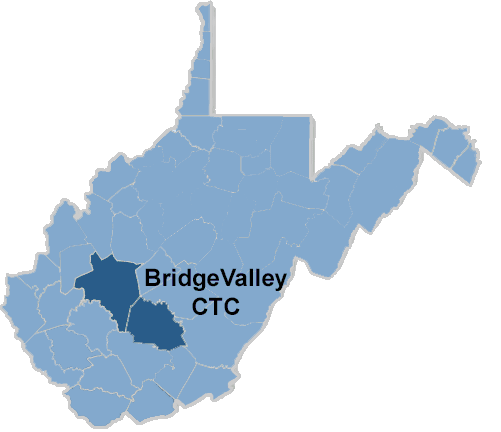 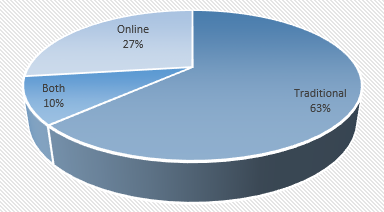 Timeline of QM At BVCTC
Institutional Implementation Stages
Training Reviewers
The institution agreed to… 
Pay for faculty to undergo the Peer Reviewer training during the summer break
Faculty received a small stipend ($500) to do the training
The institution provide an exchange credit (1 for 1 basis)for all QM reviews after the initial 2 reviews
The faculty agreed to… 
Successfully complete the training
Review at least 2 classes within 3 semesters of the training.
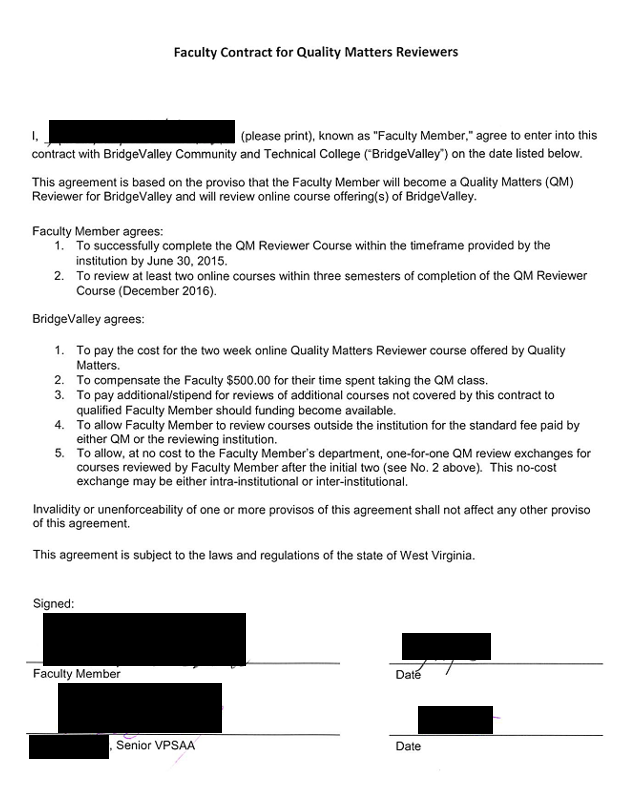 Current BV QM Stats
Faculty 
Applying the QM Rubric (APPQMR) – 88
Improving Your Online Course (IYOC) – 9
Peer Reviewer Course (PRC) – 12
Master Reviewer Certification (MRC) – 1
Courses
9 Institutional Reviews Completed
22 Currently Under Review
Mountwest
Community & Technical College
MountwestCommunity & Technical College
Jake Bolen
Director of Distance Education
Mountwest Community & Technical College
Huntington, WV
Student Population – 2,084
57% full-time and 43% part time
15% enrolled in only online classes 
40% enrolled in some online classes
60% not enrolled in online classes
Faculty 65 full-time and 80 part-time
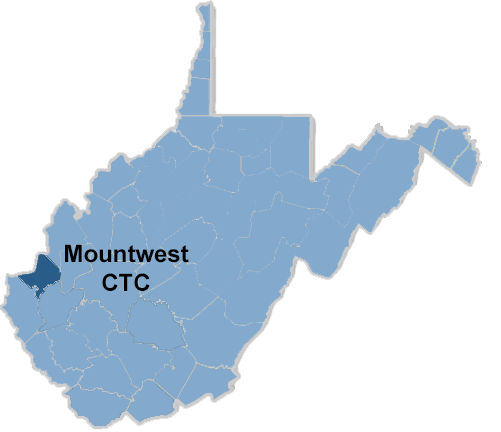 Current MCTC QM Stats
Full-Time Faculty 
Applying the QM Rubric (APPQMR) – 92.59% Online Faculty
Applying the QM Rubric (APPQMR) -  81.48% All Faculty
Improving Your Online Course (IYOC) – 44% All Faculty
Peer Reviewer Course (PRC) – 8% All Faculty
Master Reviewer Certification (MRC) – 1
Courses
1 Institutional Reviews Completed
1 Currently Under Review
Timeline of QM At MCTC
Institutional Implementation Stages
Training Reviewers
The institution agreed to… 
Pay for faculty to undergo the Peer Reviewer training 
Faculty receive a small stipend ($500) after reviews are completed
Pay additional stipend for additional reviews not covered by the original contract
Allow faculty to review courses outside the institution
The institution provide an exchange credit (1 for 1 basis)for all QM reviews after the initial 2 reviews
The faculty agreed to… 
Successfully complete the training
Review at least 2 classes within 3 semesters of the training.
Southern West Virginia
Community & Technical College
Southern WVCommunity & Technical College
Carol Howerton
Associate Vice President for Academic Affairs (2/20/2017)
Project Director – National Science Foundation Grant (2013-2017)
Interim Director Distance Education (2014, 2016)
Southern West Virginia Community and Technical College
Coalfields of Southern WV – 
Boone, Lincoln, Logan, McDowell, Mingo, and Wyoming 
recession status 5/17 in ARC
Student Population – 1,771
71% full time and 29% part time
37.1 % of schedule is online and 2.22 % of schedule is hybrid
65.6 % of schedule uses online in some form
Faculty 66 full-time and 39 part-time
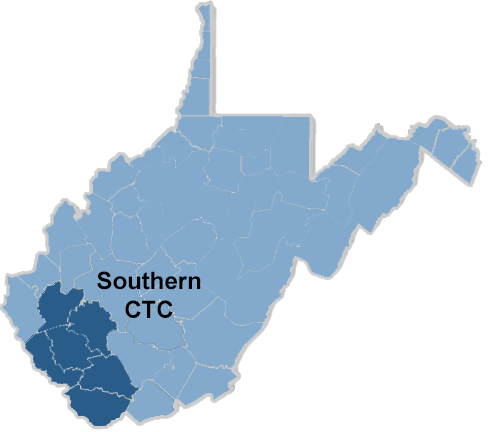 Current Southern QM Stats
Faculty 
Applying the QM Rubric (APPQMR) – 29 faculty (41%), 6 staff
Southern Rubric and Course Development – 100% Online Faculty (75)
Improving Your Online Course (IYOC) - 7
Peer Reviewer Course (PRC) – 2
Master Reviewer Certification (MRC) – 1 in progress
Courses
60 online courses
8 Quality Matters Approved with 3 more in progress
7 Institutional Reviews Completed
18 Currently Under Review
All courses – required to have QM Template
Timeline of QM At Southern
Institutional Implementation Stages
Training Reviewers -
National Science Foundation grant extension
Add Peer Reviewer Process
Identifying faculty to participate
Contract with Mountwest and BridgeValley to mentor
The institution agreed to… (still under development)
Pay for faculty to undergo the Peer Reviewer training 
Faculty receive a small stipend ($500) to do training and two reviews
The faculty agreed to… (still under development)
Successfully complete the training
Review at least 2 classes
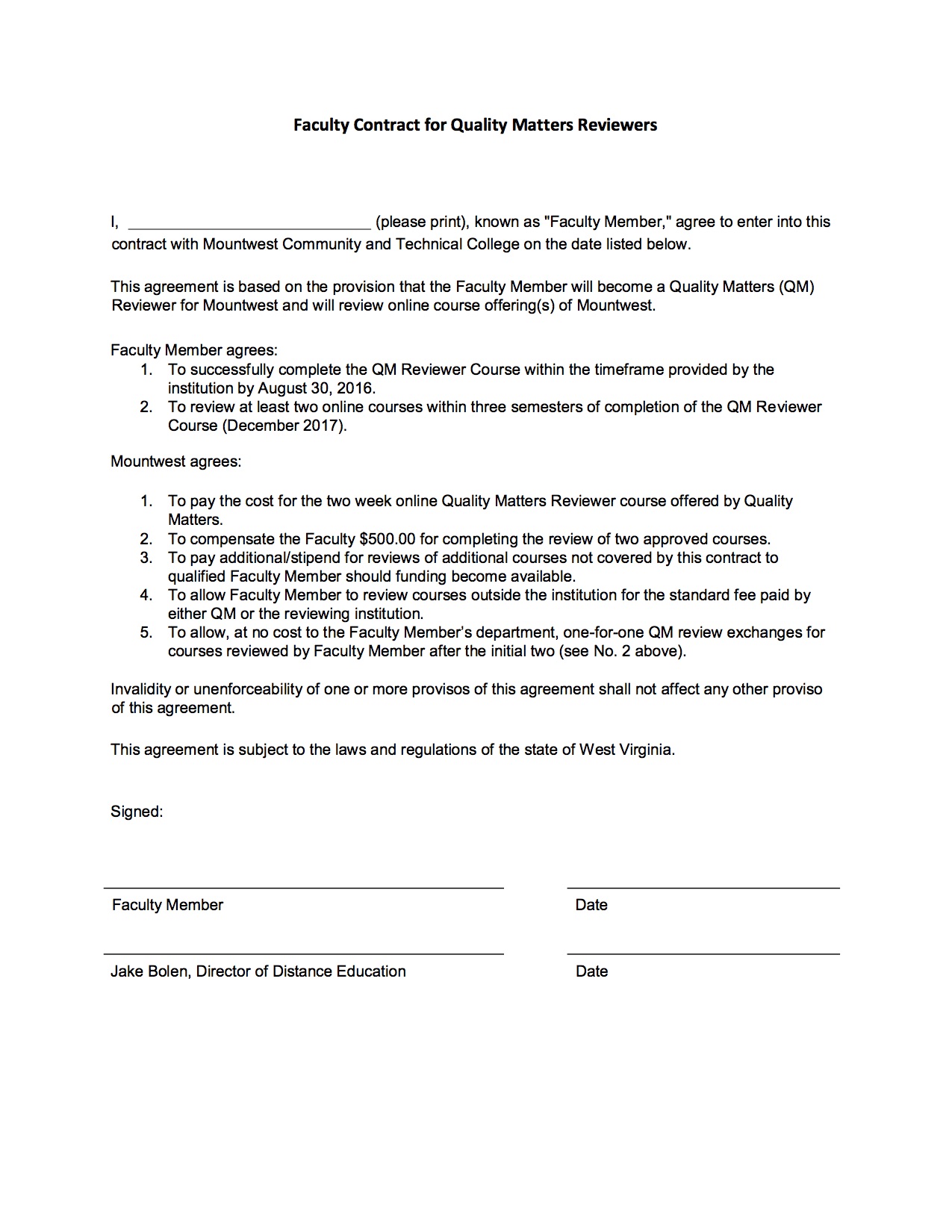